Hauptsatz der Differential- und Integralrechnung
Hauptsatz der Differential- und Integralrechnung
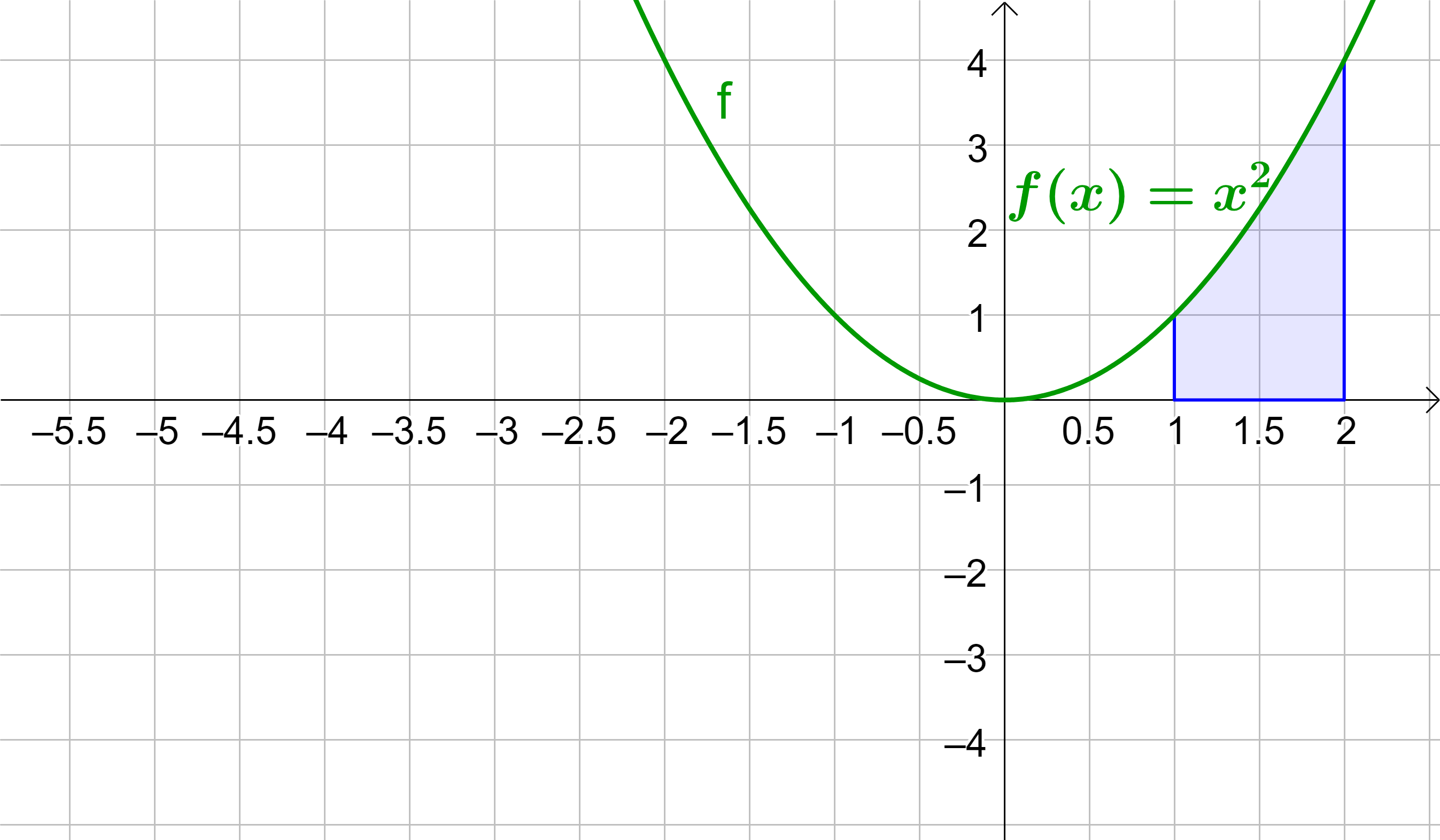 Schritt 2: Obere Grenze – Untere Grenze
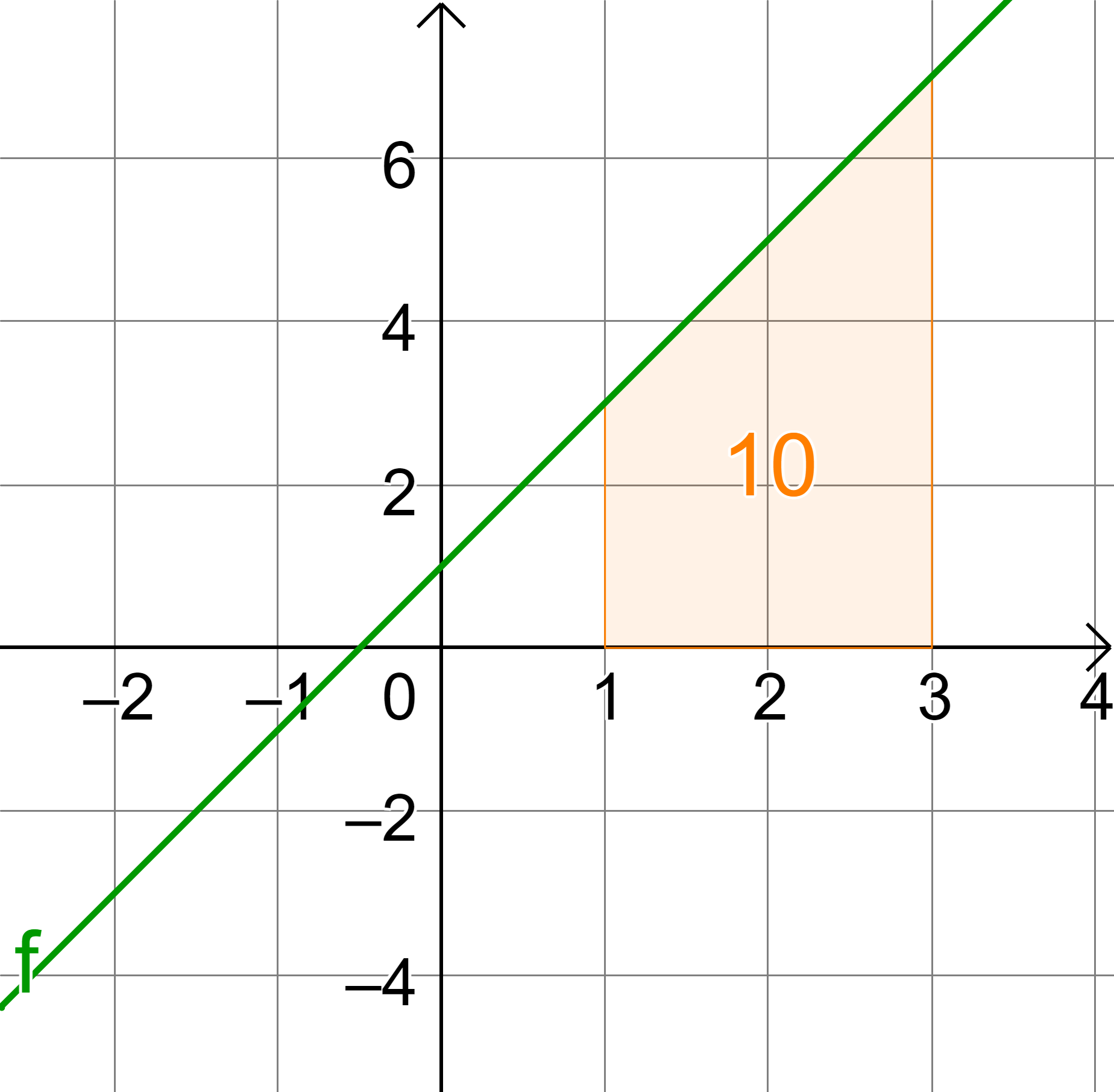 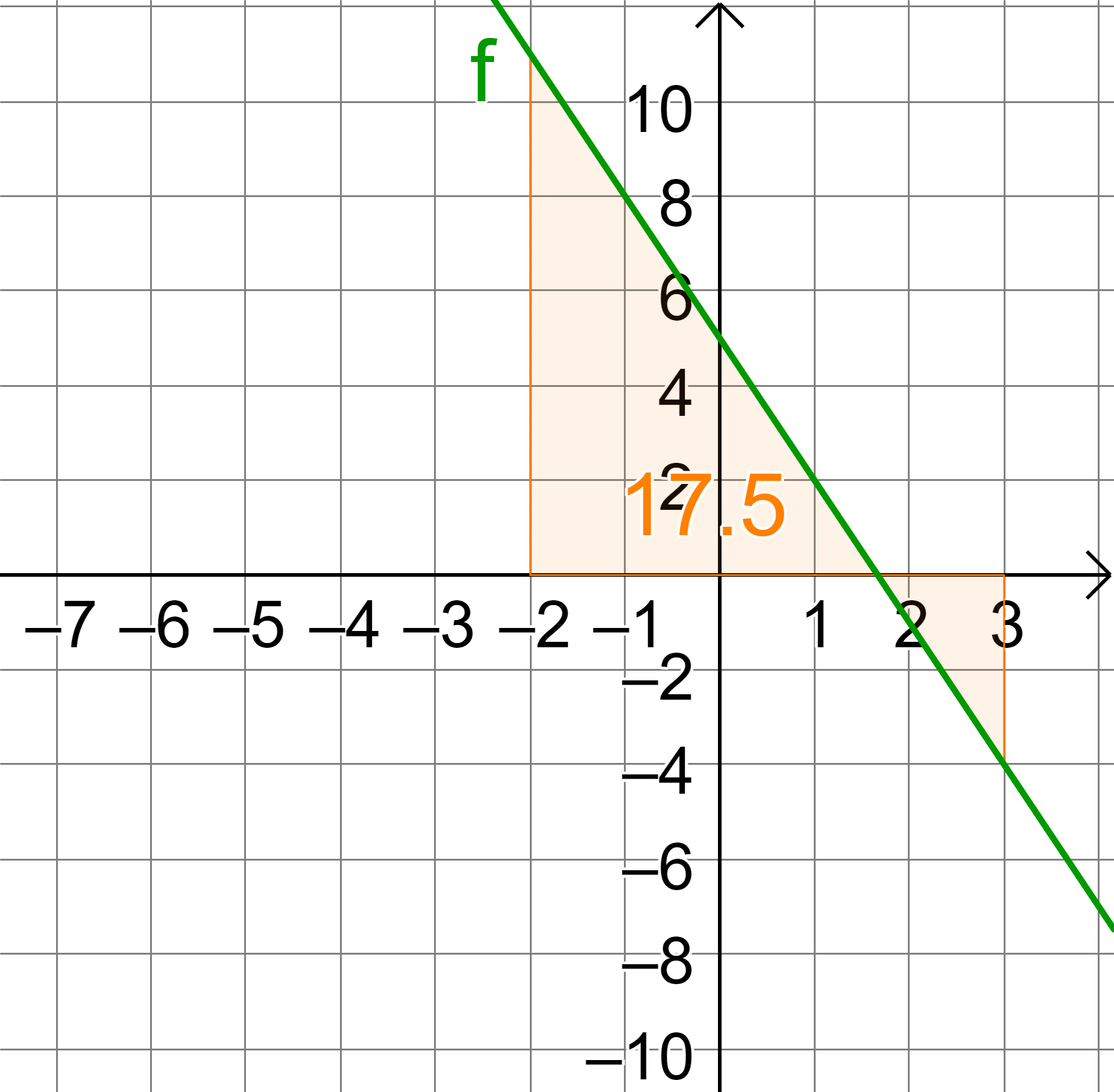 Bsp. 2) Die Funktionsgraphen der Funktion f und ihrer Stammfunktion F sind jeweils gegeben. 
Markiere das bestimmte Integral graphisch. 
Ermittle mit Hilfe der Abbildung das gesuchte Integral.
Entspricht das bestimmte Integral dem tatsächlichen Flächeninhalt?
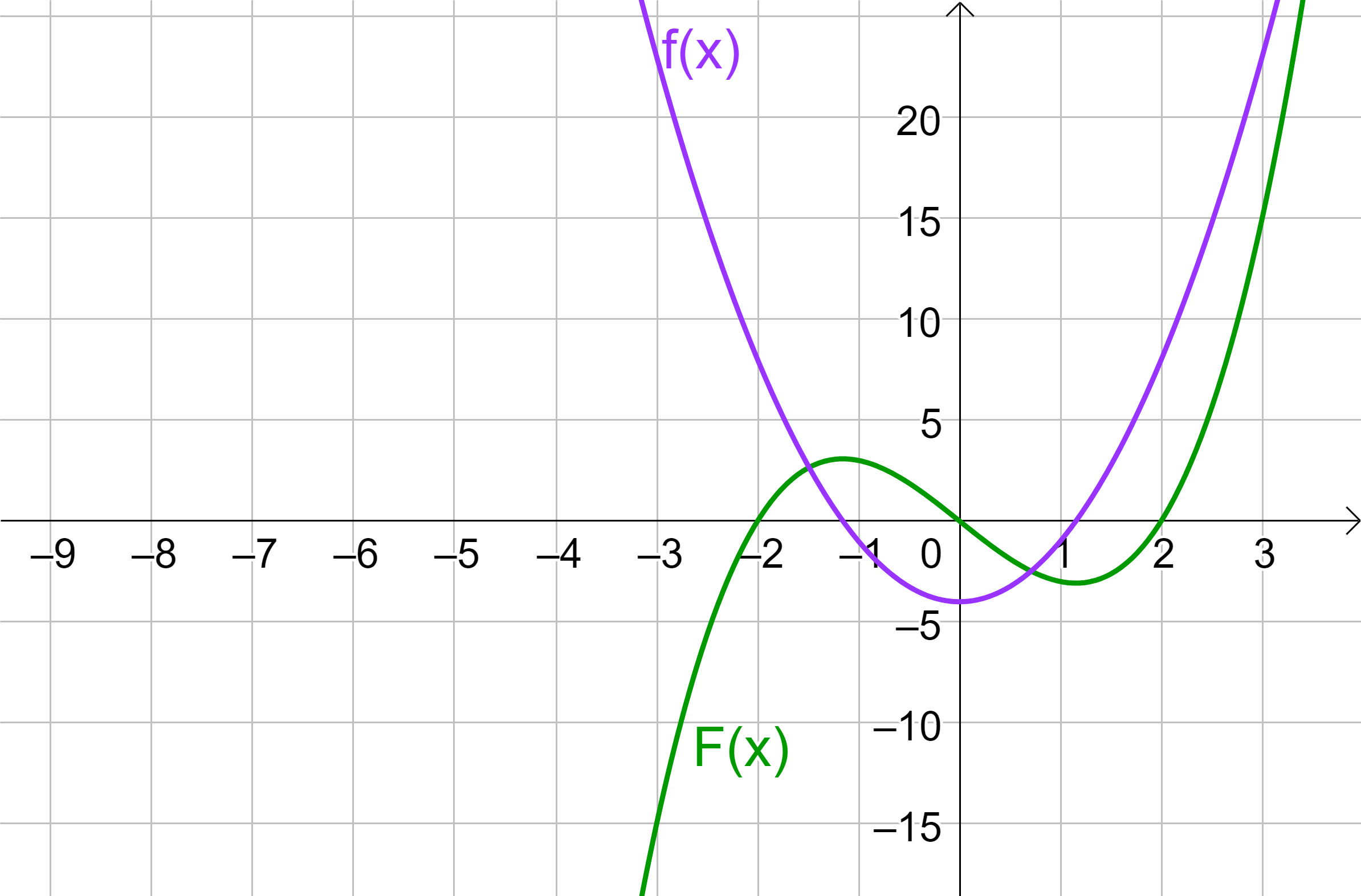